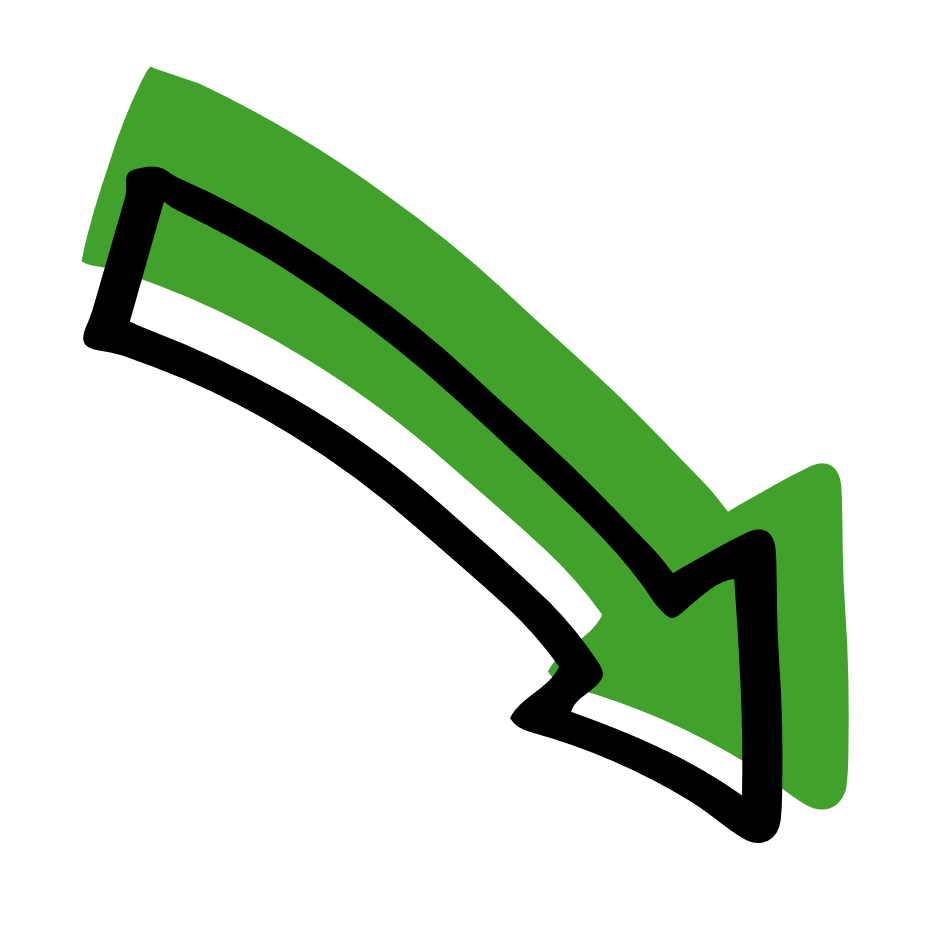 Gwneud penderfyniadau.
Caredigrwydd ac ymdopiYmarfer
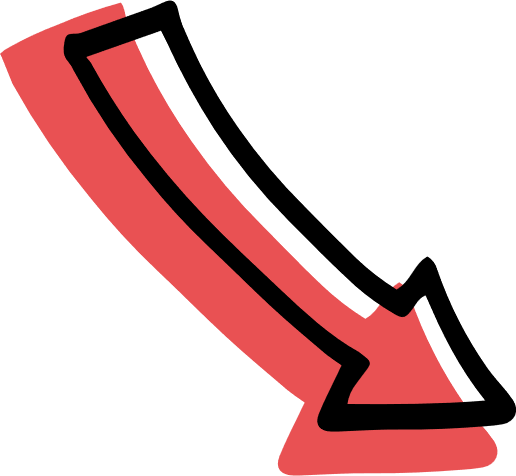 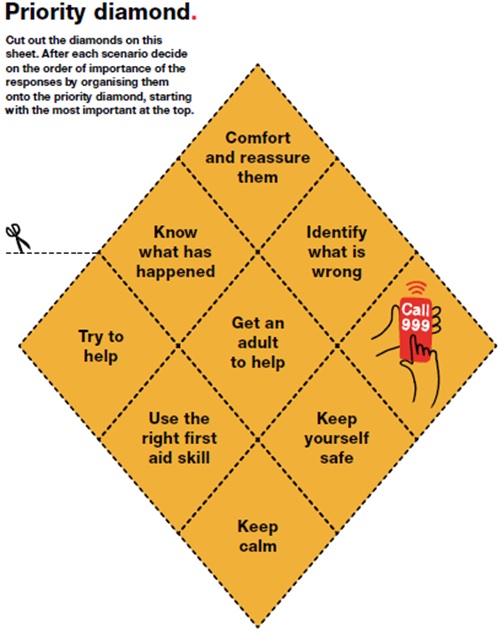 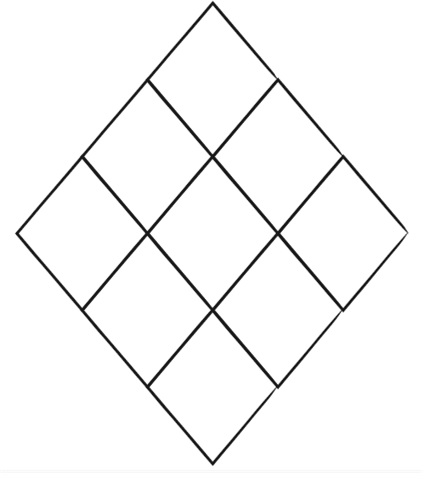 2
Stori un: Mae Jonjo a’i ffrind yn y parc. Mae un o rieni Jonjo yn y parc hefyd, ond nid yw’n gallu eu gweld nhw ar hyn o bryd.  Wrth i Jonjo droi cornel, mae’n gweld bod rhywun ar y llawr, ac nid yw’n siŵr beth sydd wedi digwydd iddo. Beth ddylai roi blaenoriaeth i’w wneud nesaf? (Mae’r person yn anadlu, ond nid yw’n ymateb)
Beth ddylai roi blaenoriaeth i’w wneud nesaf?
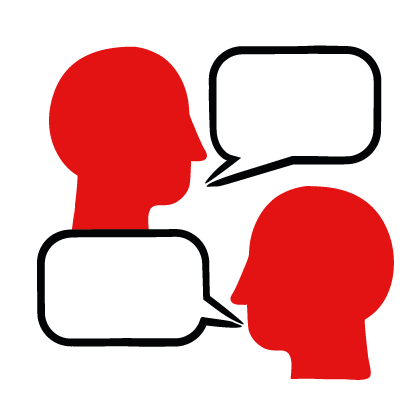 3
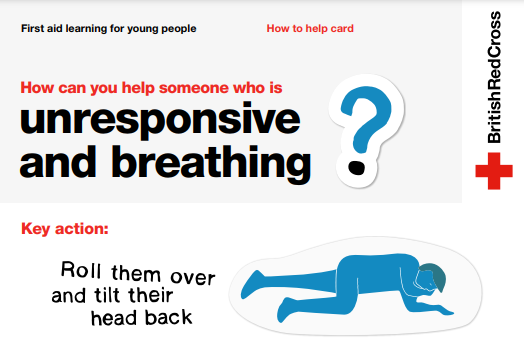 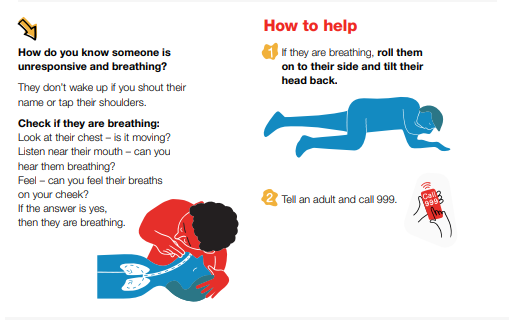 4
Stori dau: 

Mae Liya yn cymryd rhan mewn digwyddiad chwaraeon, ac mae un o’i ffrindiau’n neidio ac yn taro ei ben ar drawst. 

Mae’n syrthio i'r llawr, gan afael yn ei ben a dweud wrthi fod ei ben yn brifo llawer.  Beth ddylai Liya roi blaenoriaeth i’w wneud nesaf?

Beth ddylai roi blaenoriaeth i’w wneud nesaf?
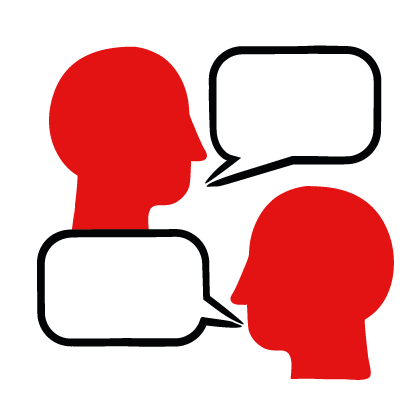 5
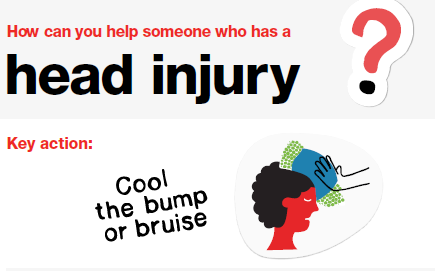 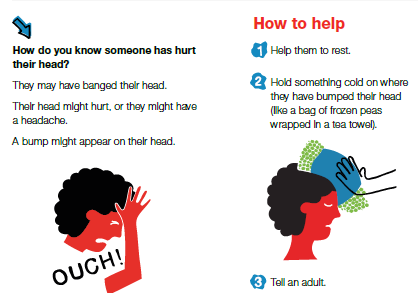 6
Stori tri:
 
Mae Ekam gartref ac mae ei frawd neu chwaer hŷn yn llosgi ei hun ar y popty.

Mae Ekam yn dweud wrth ei frawd neu chwaer ddal y llosg o dan y tap dŵr oer am o leiaf 20 munud, ond mae'n teimlo’n ofidus. Beth ddylai roi blaenoriaeth i’w wneud nesaf?

Beth ddylai roi blaenoriaeth i’w wneud nesaf?
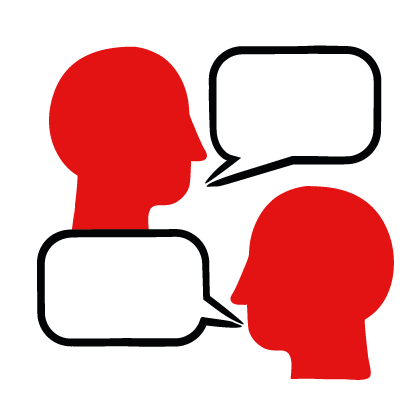 7
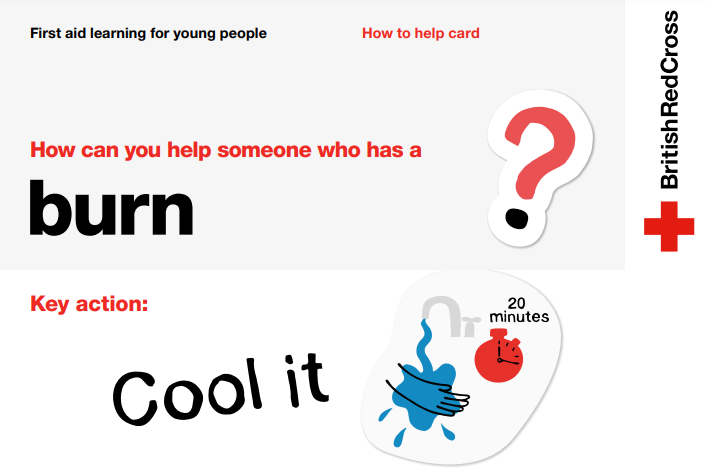 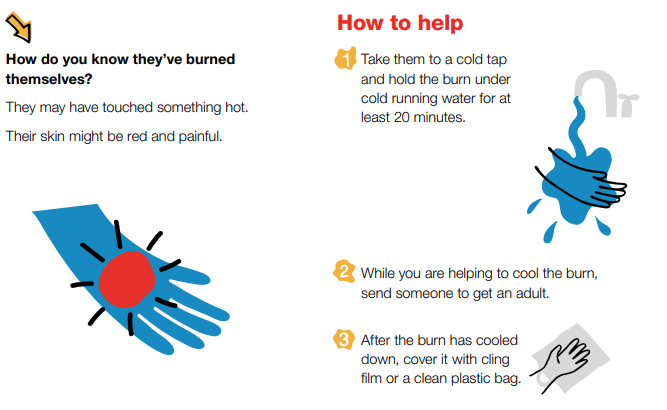 8